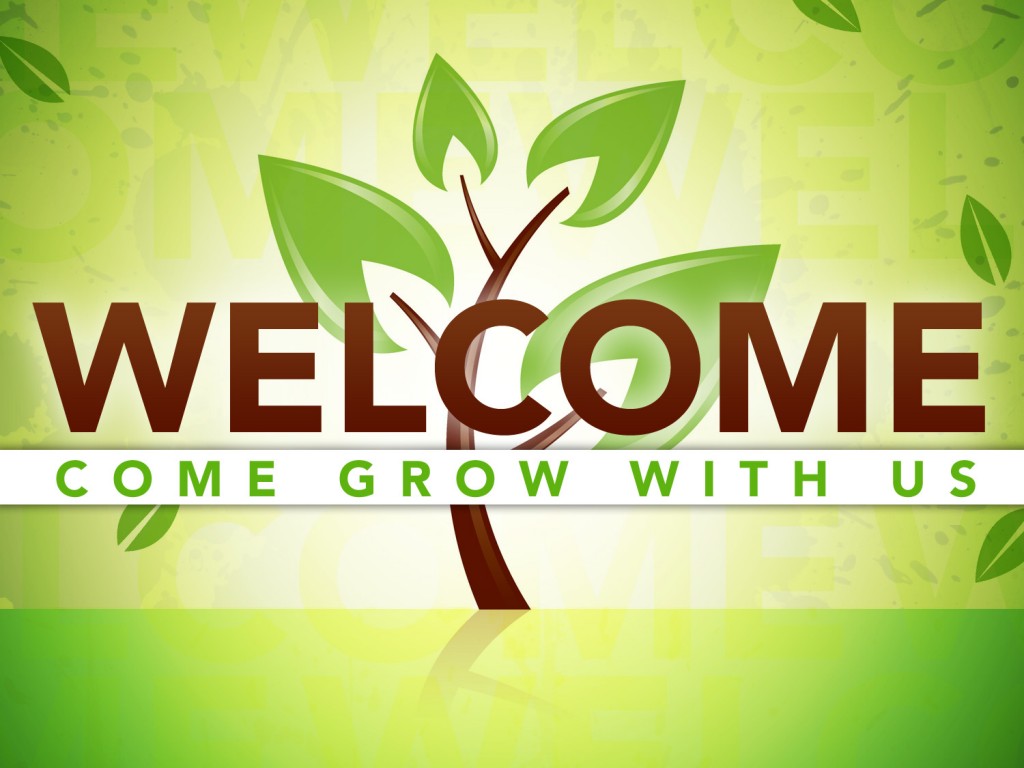 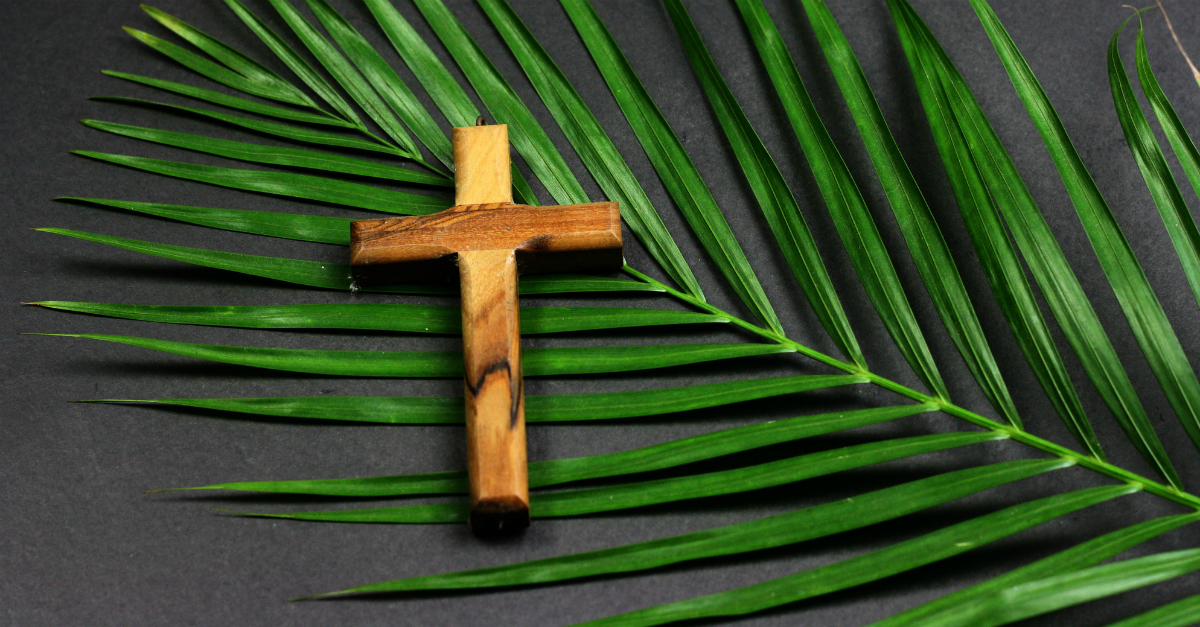 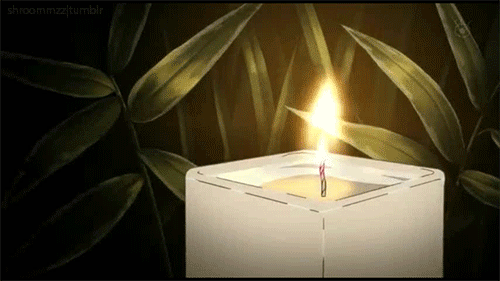 Lighting the Christ Candle
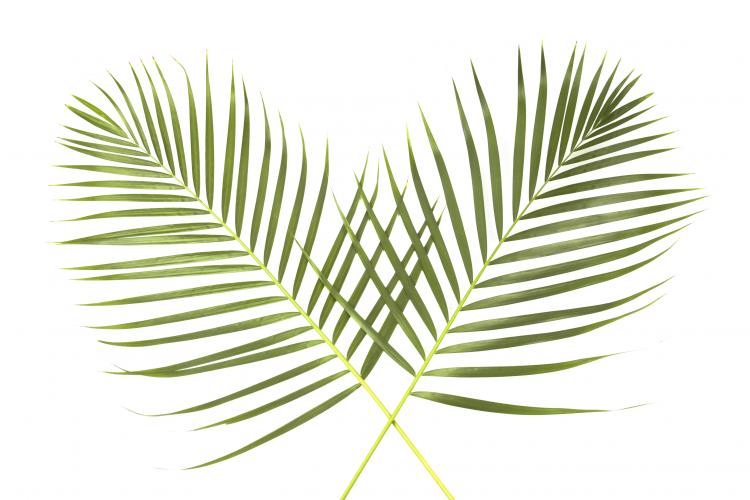 The Lord be with you




And also with you
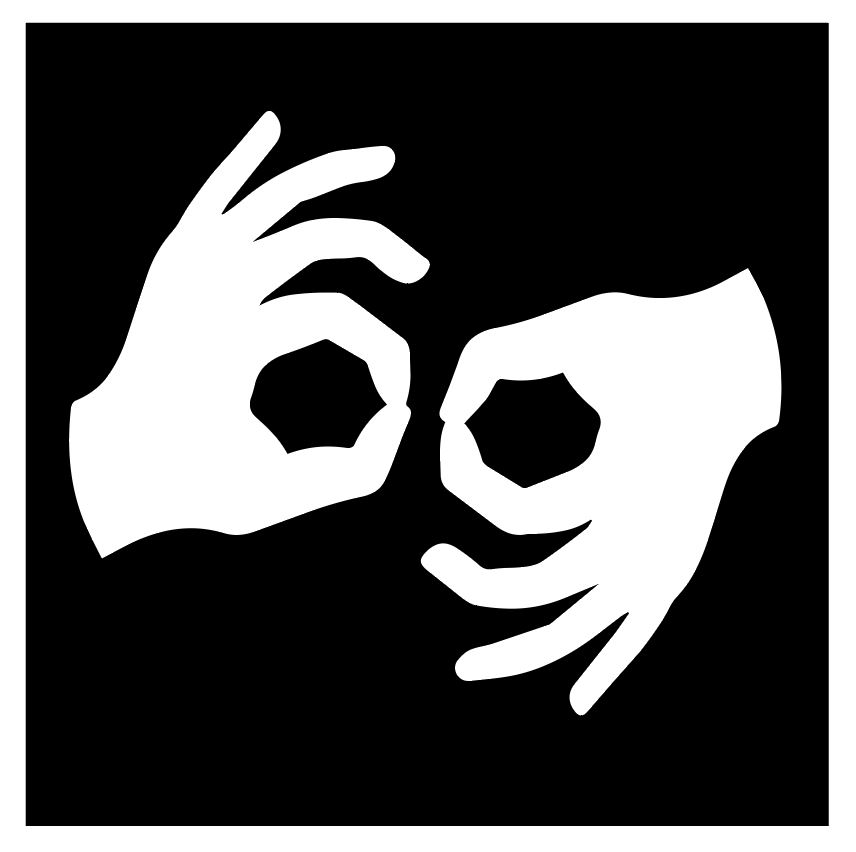 Let us 


pass the peace
1 Give thanks to the LORD, 
for He is good; His love endures forever. 

2 Let Israel say: "His love endures forever."
14 The LORD is my strength and my song; He has become my salvation. 

15 Shouts of joy and victory resound in the tents of the righteous: "The LORD's right hand has    
done mighty things!
16 The LORD's right hand is lifted high; “The LORD's right hand 
has done mighty things!" 

17 I will not die but live, and will proclaim what the LORD has done.
18 The LORD has chastened me severely, but He has not given me over to death 


19 Open for me the gates of righteousness;I will enter and give thanks to the LORD.
20 This is the gate of the LORD through which the righteous may enter. 

21 I will give You thanks, 
for You answered me; You have become my salvation.
22 The stone the builders rejected has become the capstone; 

23 the LORD has done this, and it is marvellous in our eyes.
24 This is the day 
the LORD has made; let us rejoice and be glad in it. 
Amen
All glory, praise, and honour 
To You, O Christ, we sing, To whom the lips of children 
Made sweet hosannas ring! 
You are the king of Israel
You are David’s royal son
Who came in the Lord’s name
As king and blessed one.
All glory, praise, and honour 
To You, O Christ, we sing.
O Promised One of Israel,
Of David's royal line, 
The company of angels
Are praising you on high
And mortals and all creatures
exultant make their reply.
All glory, praise, and honour 
To You, O Christ, we sing.
As You received their praises, 
Receive our prayers today, 
The people of the Hebrews 
with palms before you went
and prayer and anthems 
we offer you this day.
All glory, praise, and honour 
To You, O Christ, we sing, To whom the lips of children 
Made sweet hosannas ring!
To You before Your passion
They sang their hymns of praise
To You now exalted high
Our Melody of praise.
All glory, praise, and honour
To You Redeemer king
To whom the lips of children
Made sweet hosannas sing
You did receive our praises
Accept the prayers we bring
You delight in right living
Good Lord and gracious King.
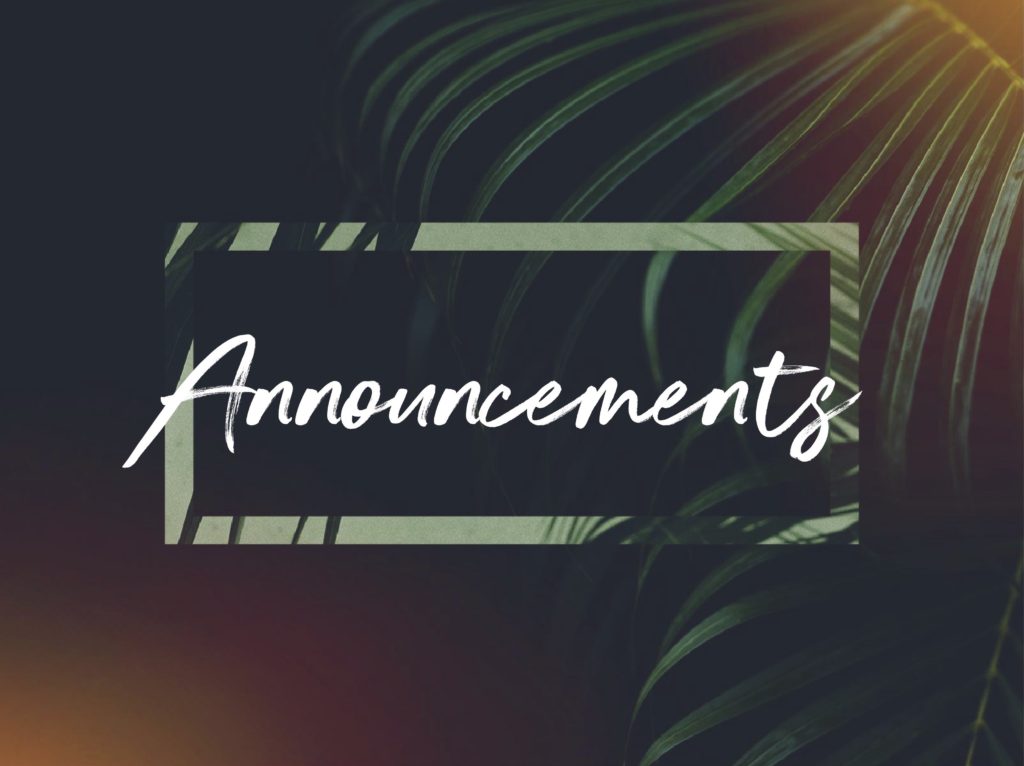 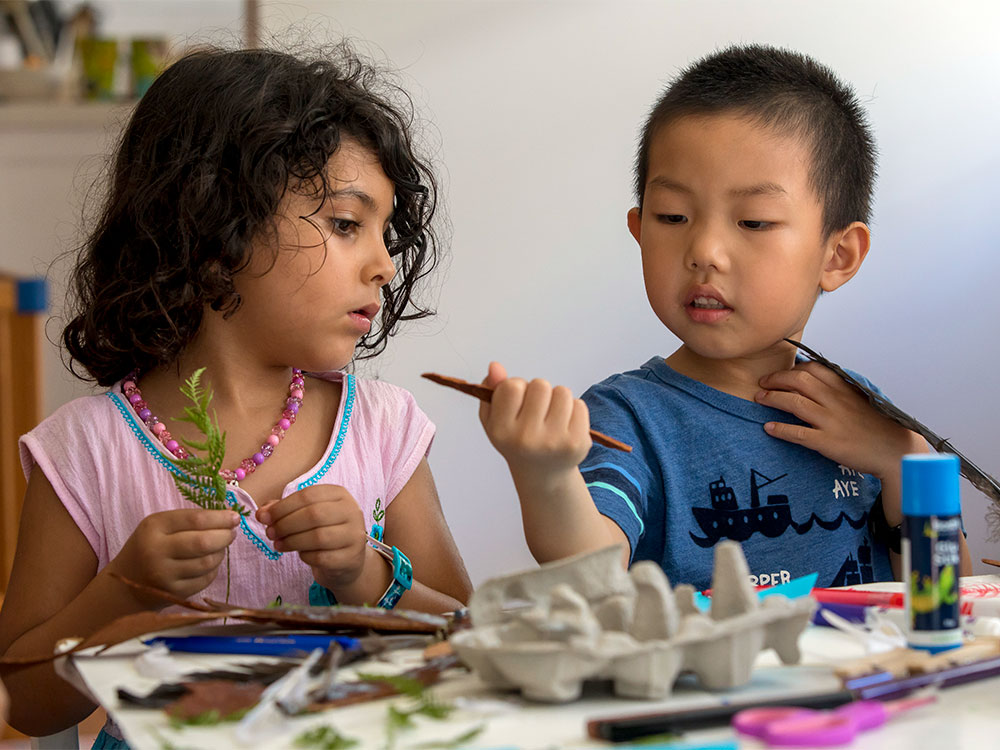 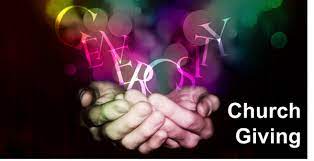 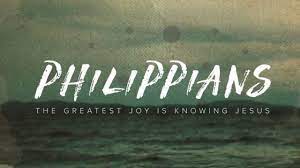 2 Therefore if you have any encouragement 
from being united with Christ, 
if any comfort from his love, 
if any common sharing in the Spirit, 
if any tenderness and compassion, 
2 then make my joy complete by being like-minded, having the same love, being one in spirit 
and of one mind. 3 Do nothing out of selfish ambition or vain conceit. Rather, in humility value others above yourselves, 4 not looking to your own interests 
but each of you to the interests of the others.
5 In your relationships with one another, 
have the same mindset as Christ Jesus:
6 Who, being in very nature God,    did not consider equality with God something to be used to his own advantage;7 rather, he made himself nothing    by taking the very nature of a servant,    being made in human likeness.
8 And being found in appearance as a man,    he humbled himself    by becoming obedient to death—        even death on a cross!
9 Therefore God exalted him to the highest place    and gave him the name that is above every name,10 that at the name of Jesus every knee should bow,    in heaven and on earth and under the earth,11 and every tongue acknowledge 
that Jesus Christ is Lord,    to the glory of God the Father.
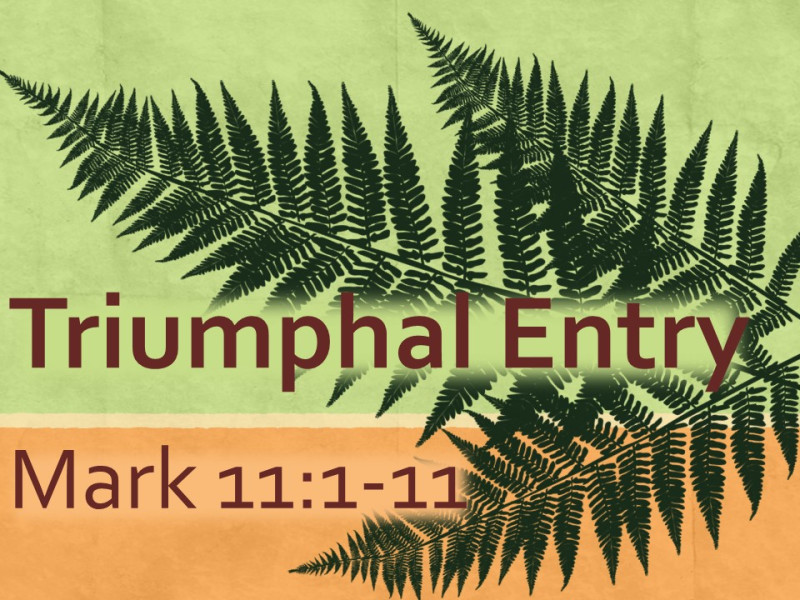 11 As they approached Jerusalem and came to Bethphage and Bethany at the Mount of Olives, Jesus sent two of his disciples, 
2 saying to them, “Go to the village ahead of you, and just as you enter it, you will find a colt tied there, which no one has ever ridden. 
Untie it and bring it here. 
3 If anyone asks you, ‘Why are you doing this?’ 
say, ‘The Lord needs it 
and will send it back here shortly.’”
4 They went and found a colt outside in the street, tied at a doorway. As they untied it, 
5 some people standing there asked, 
“What are you doing, untying that colt?” 
6 They answered as Jesus had told them to, 
and the people let them go. 
7 When they brought the colt to Jesus 
and threw their cloaks over it, he sat on it. 
8 Many people spread their cloaks on the road, while others spread branches they had cut in the fields.
9 Those who went ahead 
and those who followed shouted,
“Hosanna!”
“Blessed is he who comes in the name of the Lord!”
10 “Blessed is the coming kingdom 
of our father David!”
“Hosanna in the highest heaven!”
11 Jesus entered Jerusalem and went into the temple courts. He looked around at everything, 
but since it was already late, 
he went out to Bethany with the Twelve.
From heaven You came helpless babe
Entered our world, 
Your glory veiled
Not to be served but to serve
And gave Your life that we might live.
This is our God, The Servant King,
He calls us now to follow Him,
To bring our lives as a daily offering
Of worship to the Servant King.
There in the garden of tears
My heavy load he chose to bear.
His heart with sorrow was torn,
"Yet not my will but Yours" He said.
This is our God, The Servant King,
He calls us now to follow Him,
To bring our lives as a daily offering
Of worship to the Servant King.
Come, see His hands and His feet,
The scars that speak of sacrifice,
Hands that flung stars into space
To cruel nails surrendered.
This is our God, The Servant King,
He calls us now to follow Him,
To bring our lives as a daily offering
Of worship to the Servant King.
So let us learn how to serve,
And in our lives enthrone Him,
Each other’s needs to prefer
For it is Christ we are serving.
This is our God, The Servant King,
He calls us now to follow Him,
To bring our lives as a daily offering
Of worship to the Servant King.
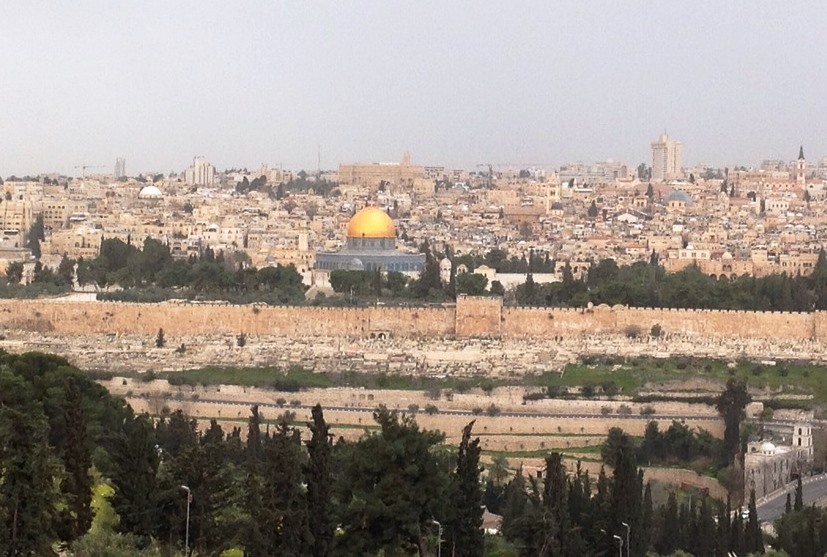 Jerusalem from the Mount of Olives or Olivet
• In Mark’s Gospel, there is no quotation from Zechariah 9:9 (Matt 21:5).
• Jesus rides a colt instead of a donkey and colt (Matt 21:2).
• The people spread “leafy branches that they had cut in the fields” in Jesus’ path (v. 8) instead of “branches of the palm trees” (Jn 12:13).
• In the hosannas, there is no mention of Jesus as Son of David ( Matt 21:9).
• Jesus does not weep over Jerusalem (Luke 19:41-44).
1As they approached Jerusalem, from Jericho, and came to Bethphage and Bethany, 
the home of Martha, Mary and Lazarus 
at the Mount of Olives, . “At the fall of Jerusalem in 586 B.C. Ezekiel had a vision of the glory of the Lord departing from Jerusalem and settling on the Mount of Olives (Ezek 11:23)”
Jesus sent two of his disciples, 2 saying to them, “Go to the village ahead of you, and just as you enter it, you will find a colt, hardly the charge for a King to ride in victory, tied there, which NO ONE HAS EVER RIDDEN, like the tomb, never touched, unblemished.
Untie it and bring it here.
3 If anyone asks you, ‘Why are you doing this?’ 
say, ‘The Lord needs it and will send it back here shortly.’”, a bit like borrowing a car with the keys in the ignition, perhaps these men were known as friends of Jesus. 4 They went and found a colt outside in the street, tied at a doorway. As they untied it, 5 some people standing there asked, 
“What are you doing, untying that colt?”  
6 They ANSWERED AS JESUS HAD TOLD THEM TO, and the people let them go. They have showed their obedience to Jesus.
7 When they brought the colt, making something ordinary into significance, to Jesus and threw their cloaks, never saddled before, over it, he sat on it. A king would ride a horse into battle, but a donkey when coming in peace.
8 Many people, probably pilgrims, spread their cloaks on the road, like red carpet.
while others spread branches they had cut in the fields.
9 Those who went ahead and those who followed shouted,
“HOSANNA!” meaning “Save Us”
“Blessed is he who comes in the name of the Lord! Psalm 118:26”
10 “Blessed is the coming kingdom of our father David!” Oh for the great days of king David
“Hosanna in the highest heaven!” This could be seen as sedition by the Romans a provoke a stern armed response.
11 Jesus entered Jerusalem and went into the temple courts. He looked around at everything, but since it was already late, they are tired, Jericho is 30 ks away and uphill, he went out to Bethany with the Twelve. The next day he returns to upturn life as they knew it. His triumph is not only the entry but what is to come….
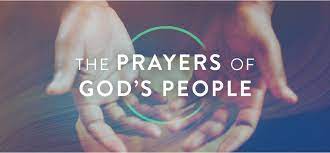 Our Father in heaven,
hallowed be Your name,
Your kingdom come,
Your will be done
On earth as in heaven.
Give us today our daily bread.
And forgive us our sins,
As we forgive those 
who sin against us.
Save us from the time of trial,
And deliver us from evil.
For the kingdom, the power 
and the glory are Yours, 
Now and forever. Amen.
When we walk with the Lord In the light of His word, What a glory He sheds on our way While we do His good will, He abides with us still, And with all Who will trust and obey.
1/8
RefrainTrust and obey, 
For there's no other way To be happy in Jesus, 
But to trust and obey.
2/8
Not a shadow can rise,Not a cloud in the skies,But His smile quickly drives it away;Not a doubt nor a fear,Not a sigh nor a tear,Can abide while we trust and obey.
3/8
RefrainTrust and obey, 
For there's no other way To be happy in Jesus, 
But to trust and obey. 
4/8
But we never can prove The delights of His love Until all on the altar we lay; For the favour He shows, And the joy He bestows, Are for those who will trust and obey.
5/8
RefrainTrust and obey, 
For there's no other way To be happy in Jesus, 
But to trust and obey.
6/8
Then in fellowship sweet We will sit at His feet, Or we'll walk by His side in the way What He says we will do, Where He sends we will go; Never fear, only trust and obey.    
7/8
RefrainTrust and obey, 
For there's no other way To be happy in Jesus, 
But to trust and obey.
8/8
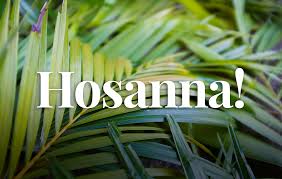 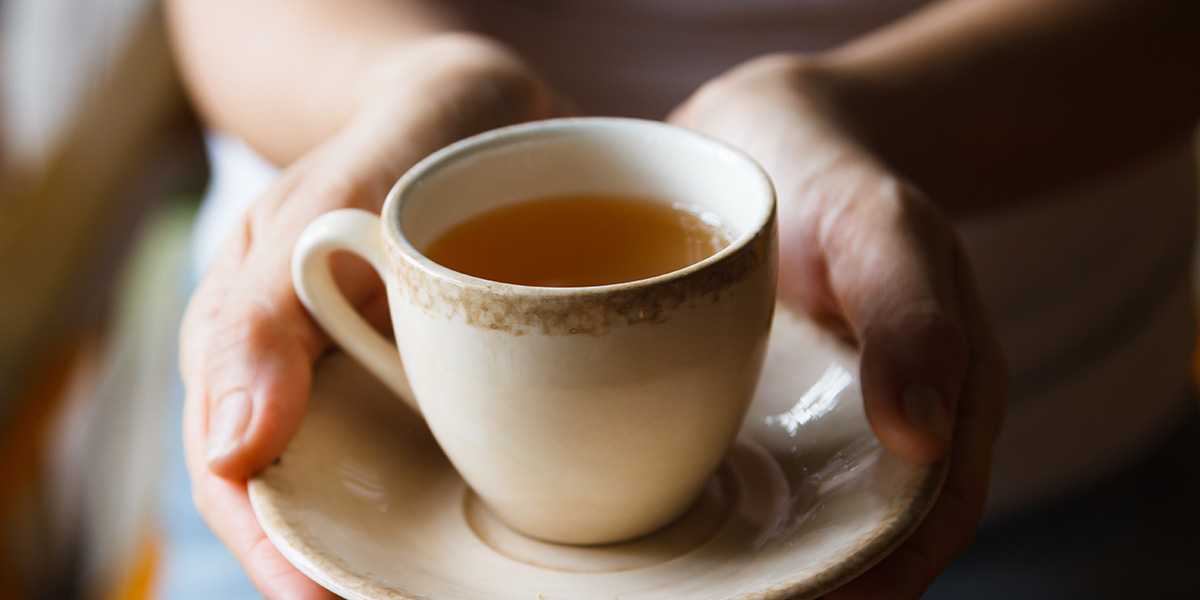 Morning
Good
Have a Great week
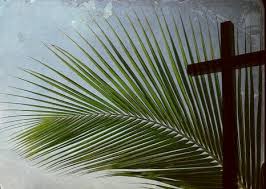 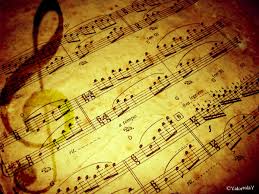